Your comments/notes/etc
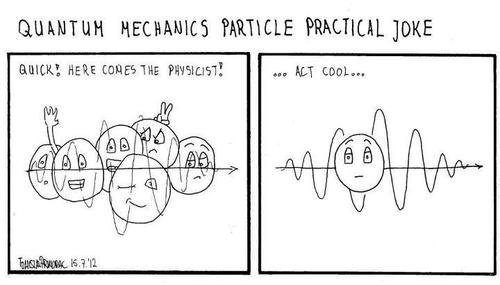 Lecture 5: Probability and Complex Numbers
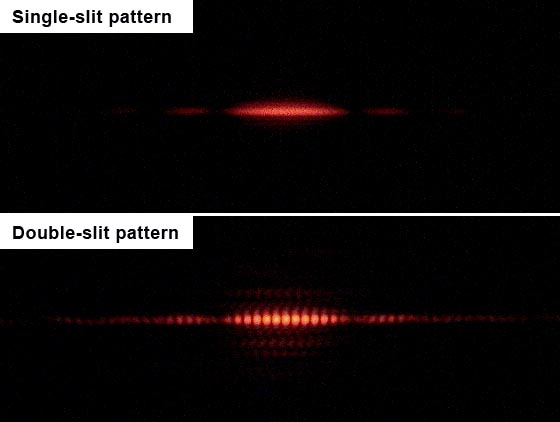 Last lecture: Photons
Light
Metal
Electrons
e-
Are photons billiard balls?
Let’s turn down the lights.

We send one photon at a time through a two-slit apparatus. Will we still observe interference fringes? 

a) No, the fringes are due to photons interfering with one another.
b) No, interference is a wave property while photons are particles.
c) No, probability is positive, so it doesn’t interfere.
d) Yes, the photon is still an electromagnetic wave.
e) Yes, the photon’s probability of being observed will have interference.
Are photons billiard balls?
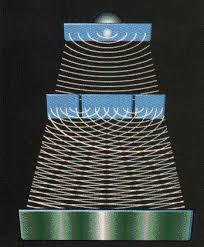 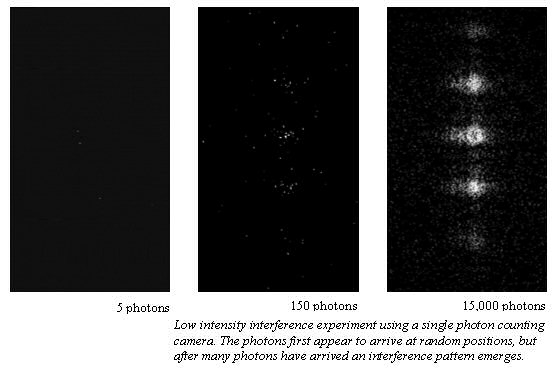 5
We need to combine probability and interference
Probability and intensity

Power on a detector:
(absorbed number of photons/sec)*hf

Absorbed number of photons/sec:
probability*(number emitted/sec)
Detectors
1) Each time we detect a photon, we remove hf from the EM field.

2) The events come at random, even when the intensity is constant.

3) Even for a single photon, we see interference.
We need to combine probability and interference
Probability and intensity

Power on a detector:
(absorbed number of photons/sec)*hf

Absorbed number of photons/sec:
probability*(number emitted/sec)
hf
Detectors
1) Each time we detect a photon, we remove hf from the EM field.

2) The events come at random, even when the intensity is constant.

3) Even for a single photon, we see interference.
We need to combine probability and interference
Probability and intensity

Power on a detector:
(absorbed number of photons/sec)*hf

Absorbed number of photons/sec:
probability*(number emitted/sec)
hf
Detectors
1) Each time we detect a photon, we remove hf from the EM field.

2) The events come at random, even when the intensity is constant.

3) Even for a single photon, we see interference.
We need to combine probability and interference
Probability and intensity

Power on a detector:
(absorbed number of photons/sec)*hf

Absorbed number of photons/sec:
probability*(number emitted/sec)
hf
Detectors
1) Each time we detect a photon, we remove hf from the EM field.

2) The events come at random, even when the intensity is constant.

3) Even for a single photon, we see interference.
What we are learning today
Probability, probability density
Probability density practice
1/2
1/4
1
2
-3
-1
0
x
Checkpoint
2nm
2.5nm
Probability and intensity
Real part (x)
Imaginary part (y)
Real part (x)
Complex numbers add just like phasors! The math is the same.
Complex number practice
Complex number practice
Complex angle
Summary